সবাইকে শুভেচ্ছা
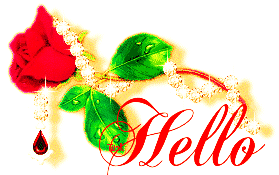 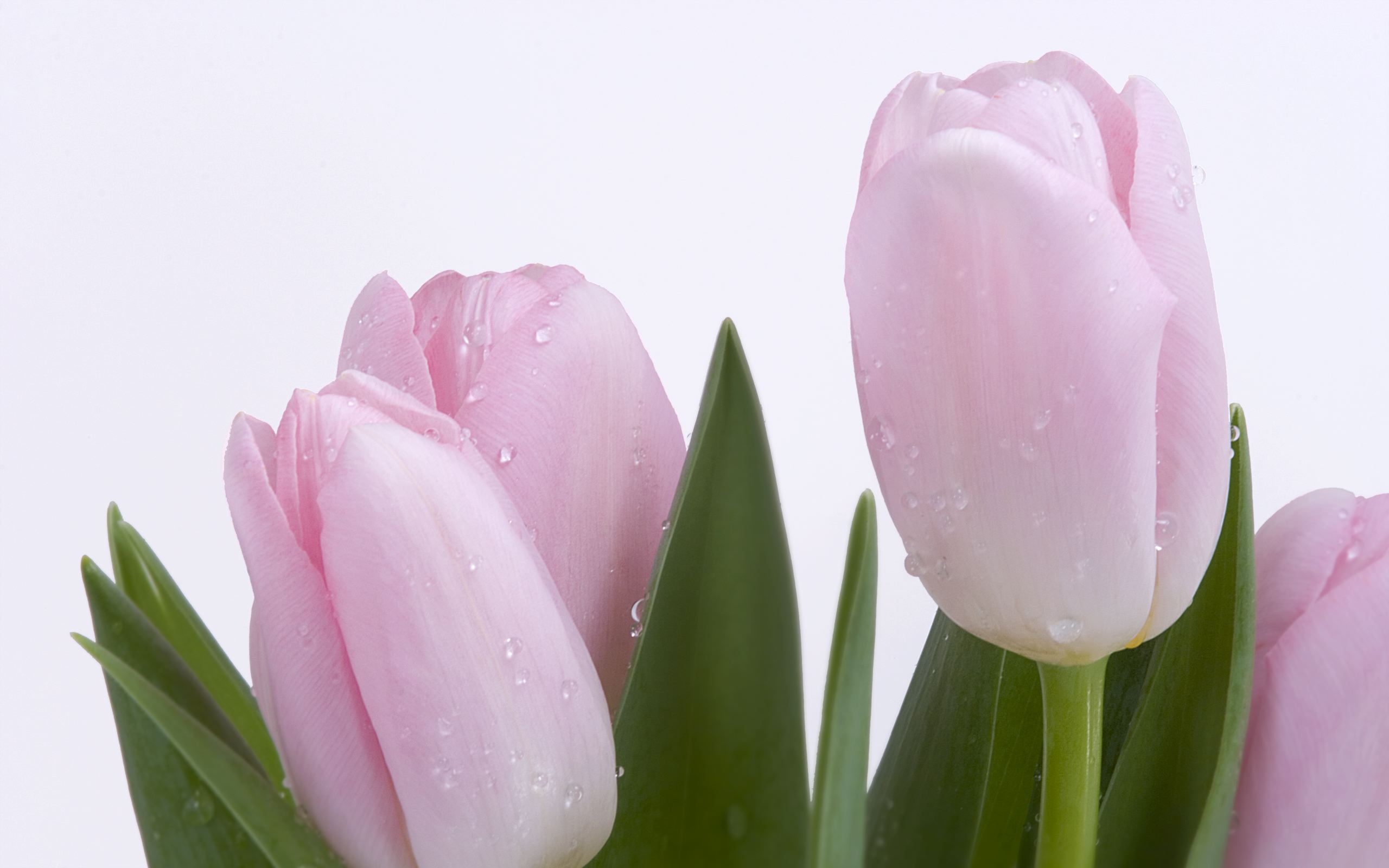 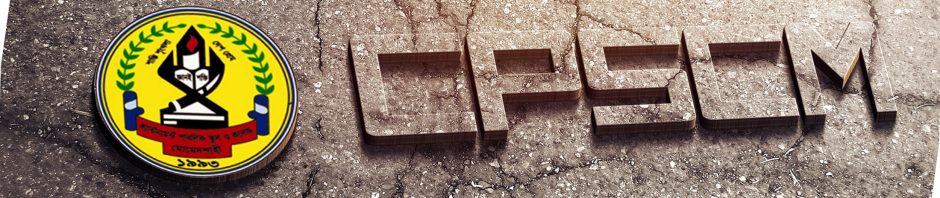 উপস্থাপনায়
গণিত বিভাগ
ক্যান্টনমেন্ট পাবলিক স্কুল ও কলেজ, মোমেনশাহী।
অধ্যায়ঃ ১১ 
   পাঠঃ ২
পাঠপরিচিতি
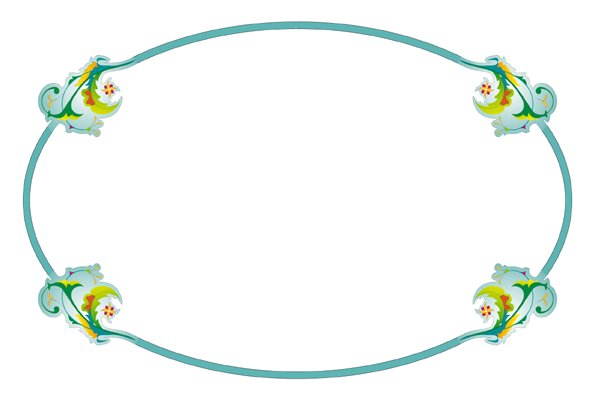 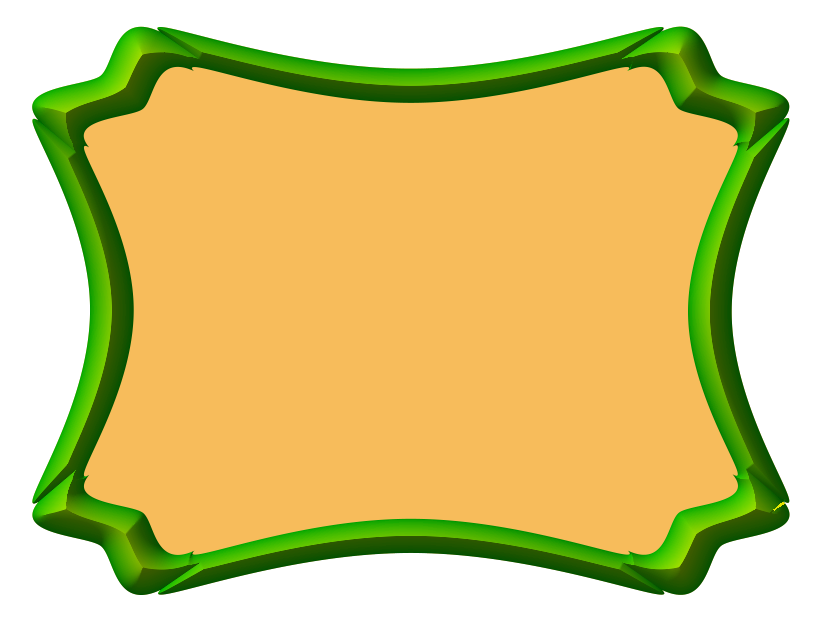 এসো ছবি গুলো দেখি
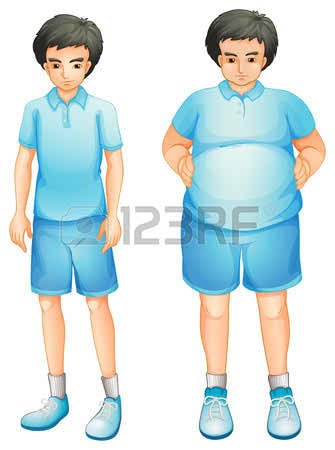 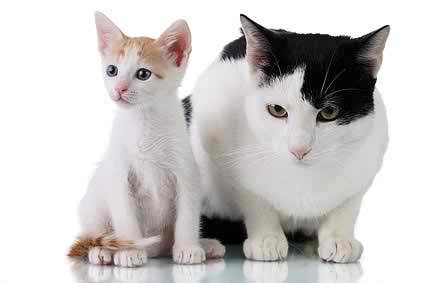 এখানে কী করা হল ?
এখানে তুলনা করা হল
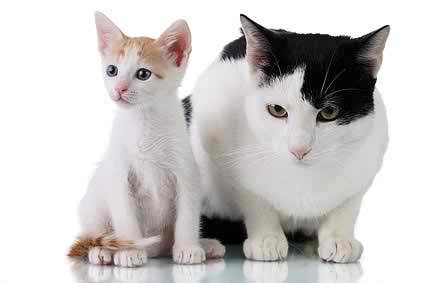 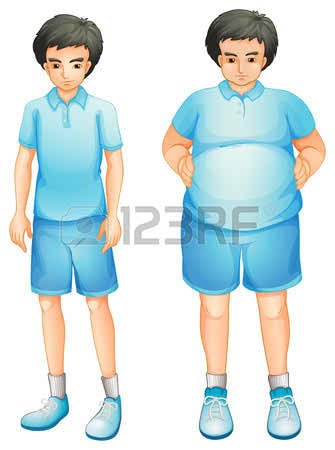 একটি মোটা
 অন্যটি চিকন
এক জন মোটা
 অন্য জন চিকন
কোনো কিছুর তুলনা করা মানে অনুপাত বুযায়
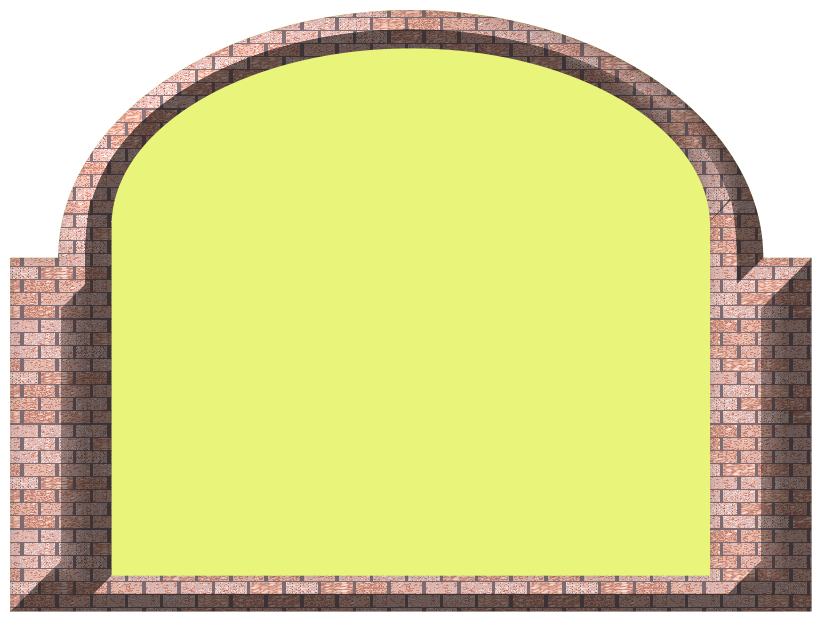 আজকের পাঠ
অনুপাত ও সমানুপাত
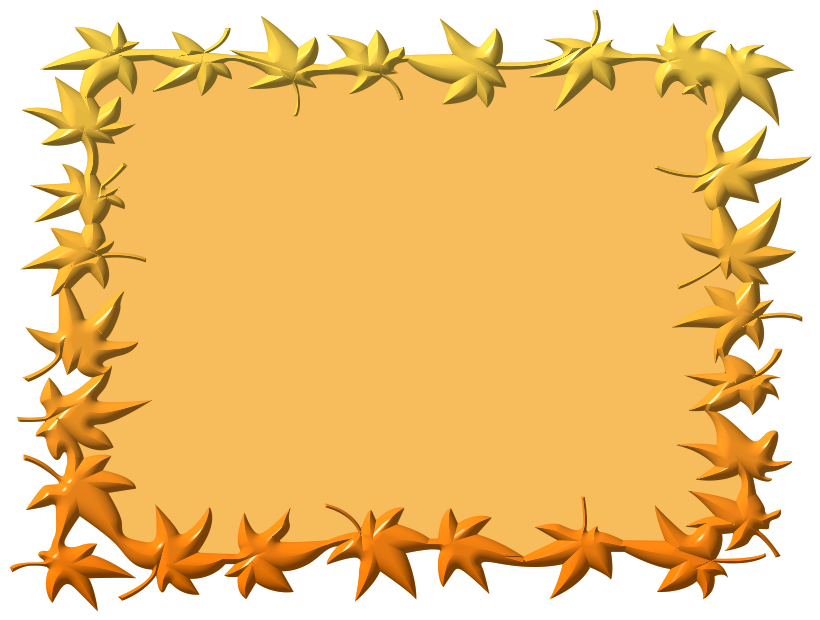 ক্রমিক সমানুপাত কী ?
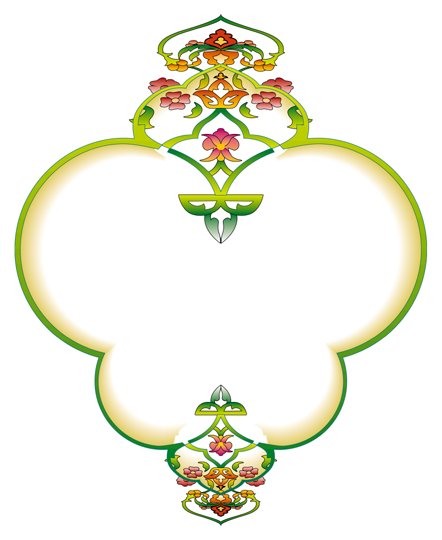 অনুপাতের রূপান্তর
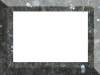 যোজন
a : b = c : d হলে
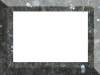 বিয়োজন
a : b = c : d হলে
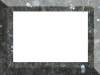 যোজন বিয়োজন
a : b = c : d হলে
নিচের রাশিগুলো দ্বারা ক্রমিক সমা নুপাতী বলতে কী বোঝায় ?
x,y,x
   p,q,r
   a,s,d
দলিয় কাজ
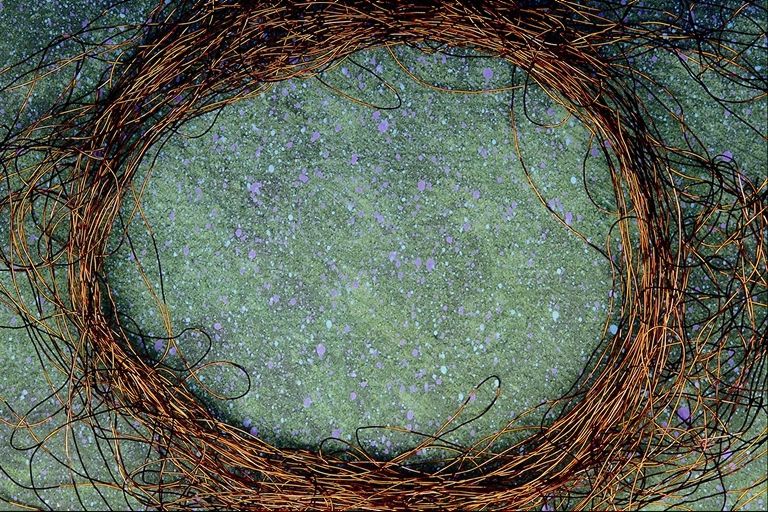 বাড়ির কাজ
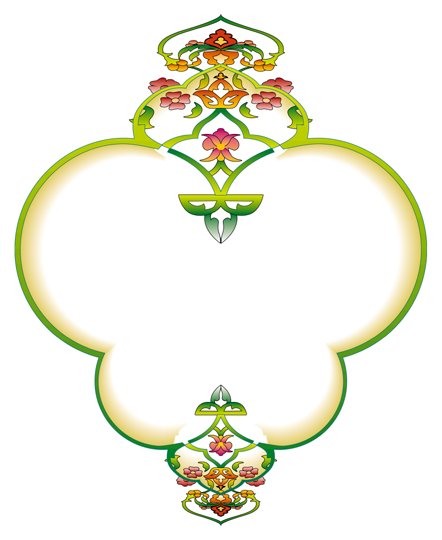 ধন্যবাদ